Rutin privata medel VoB, korttid, avlösning
Maja Klein och Gunilla Hallgren Essung
2024-04-25
Det ska vara lätt att göra rätt men rutinen är svår!
Om förvirring är första steget till kunskap så måste jag vara ett geni!
Rutinen är sedan tidigare framtagen med stöd av
Förvaltningsjurist
Handläggare på Försörjningsstöd
Förste Biståndshandläggare
Förste Socialsekreterare
Förvaltningsekonom
Avgiftshandläggare



HR chef
Verksamhetschefer
Omsorgshandledare
Enhetschefer hemtjänst/VoB
Medarbetare hemtjänst/VoB
Reviderad rutin för VoB 2024-04-25
Äldre samt vård och omsorgsförvaltningens rutin för privata medel i VoB, korttid och avlösning
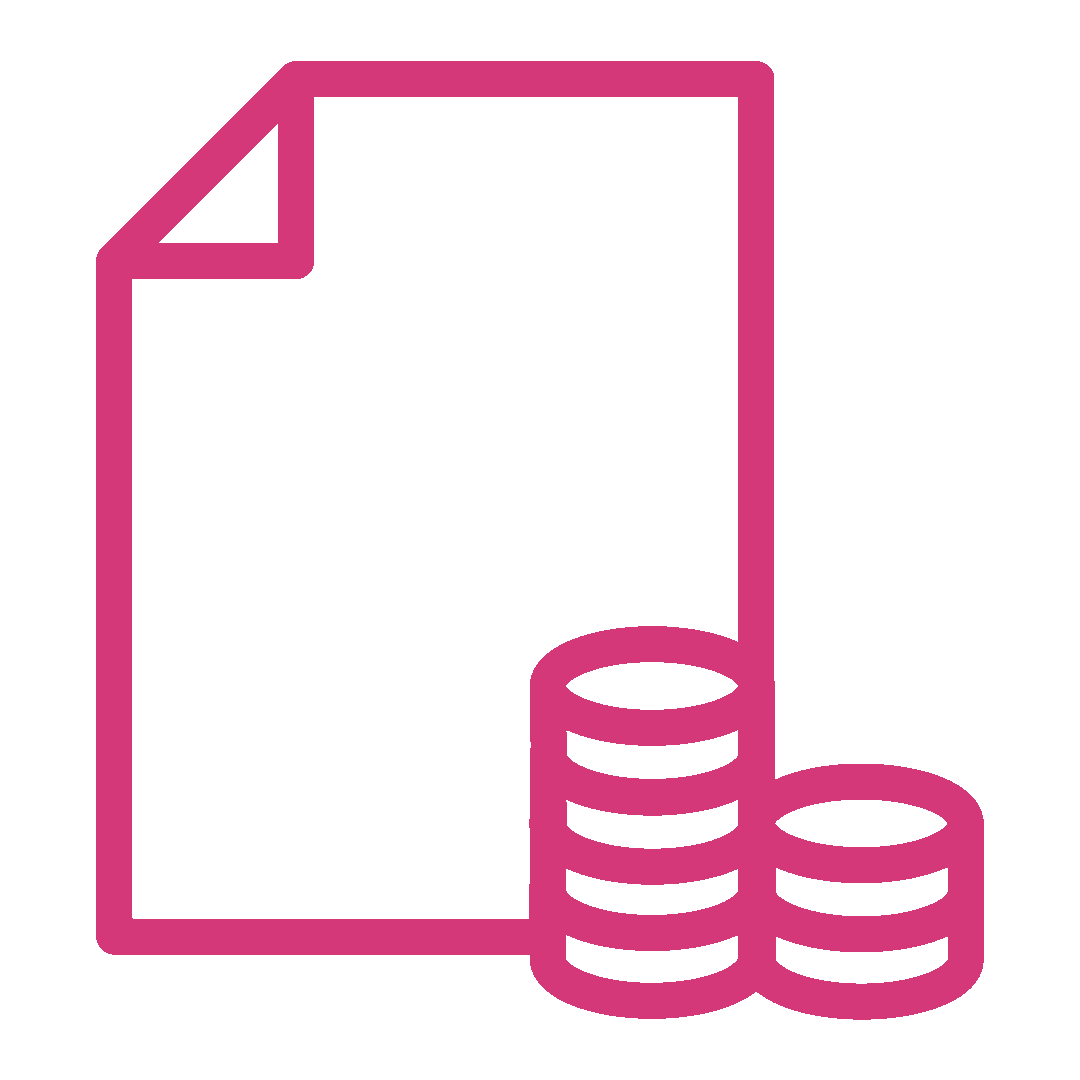 Hyresgästen/gästen ska i så stor utsträckning som möjligt, själv eller med hjälp av närstående/god man, hantera sina privata medel (kontanter, kontokort och likvärdigt). 
Det är viktigt att hyresgästen/gästen och hens närstående/företrädare ska känna sig trygga med vår hantering av privata medel.
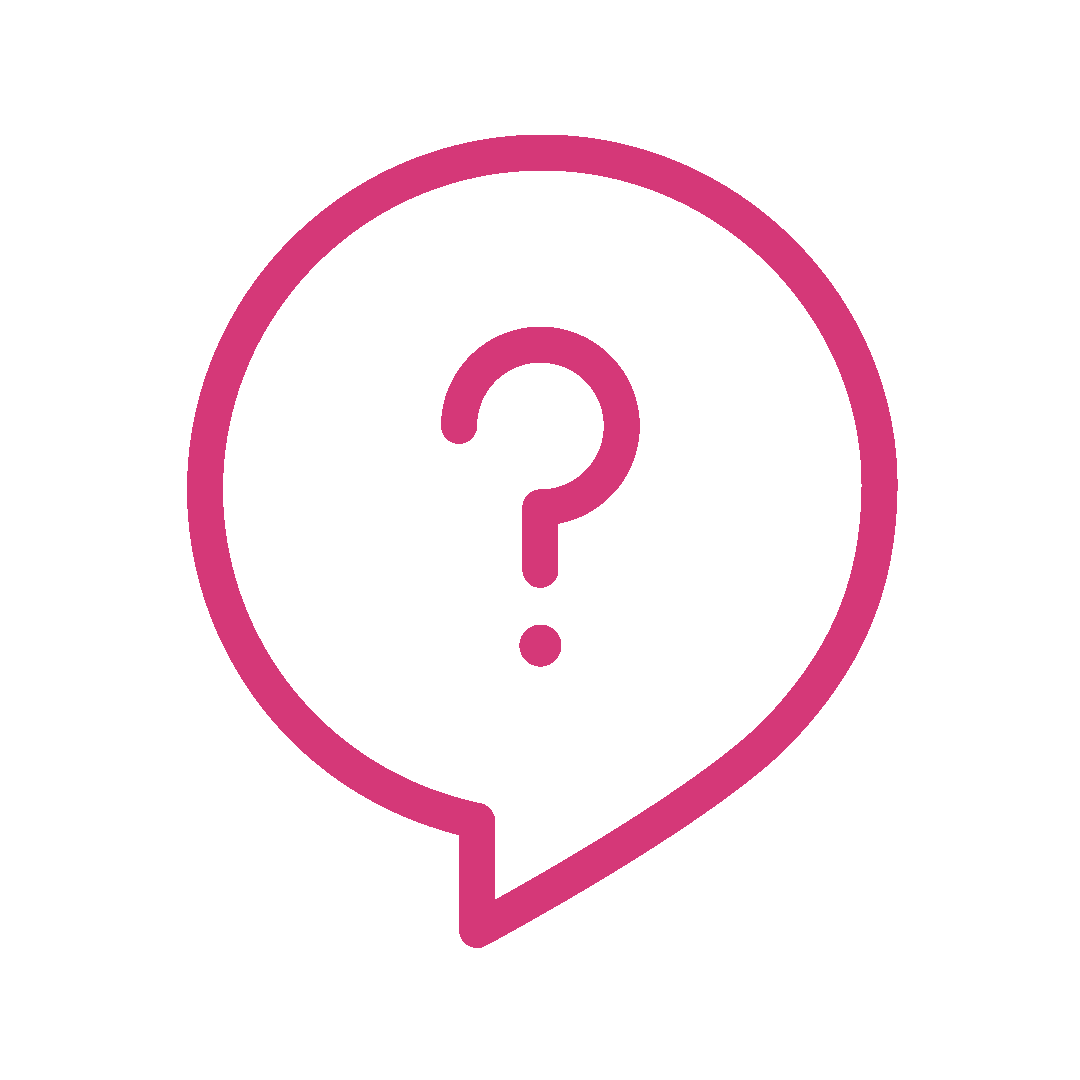 Vad är nytt?
En rutin
Tidigare hade vi två rutiner, en som gällde förvaltning av privata medel och en som gällde för stöd vid hantering av privata medel. Nu har vi en rutin. 

Enhetschefens samtal
Enhetschefen har ett samtal med hyresgästen/gästen om privata medel senast två veckor efter inflytt.

Blanketter
Blanketten ”Överenskommelse privata medel” ska alltid ligga som grund när vi hanterar privata medel för en hyresgäst/gäst. Överenskommelsen behöver inte skrivas på nytt om det är en ny enhetschef/kontaktpersonal etc
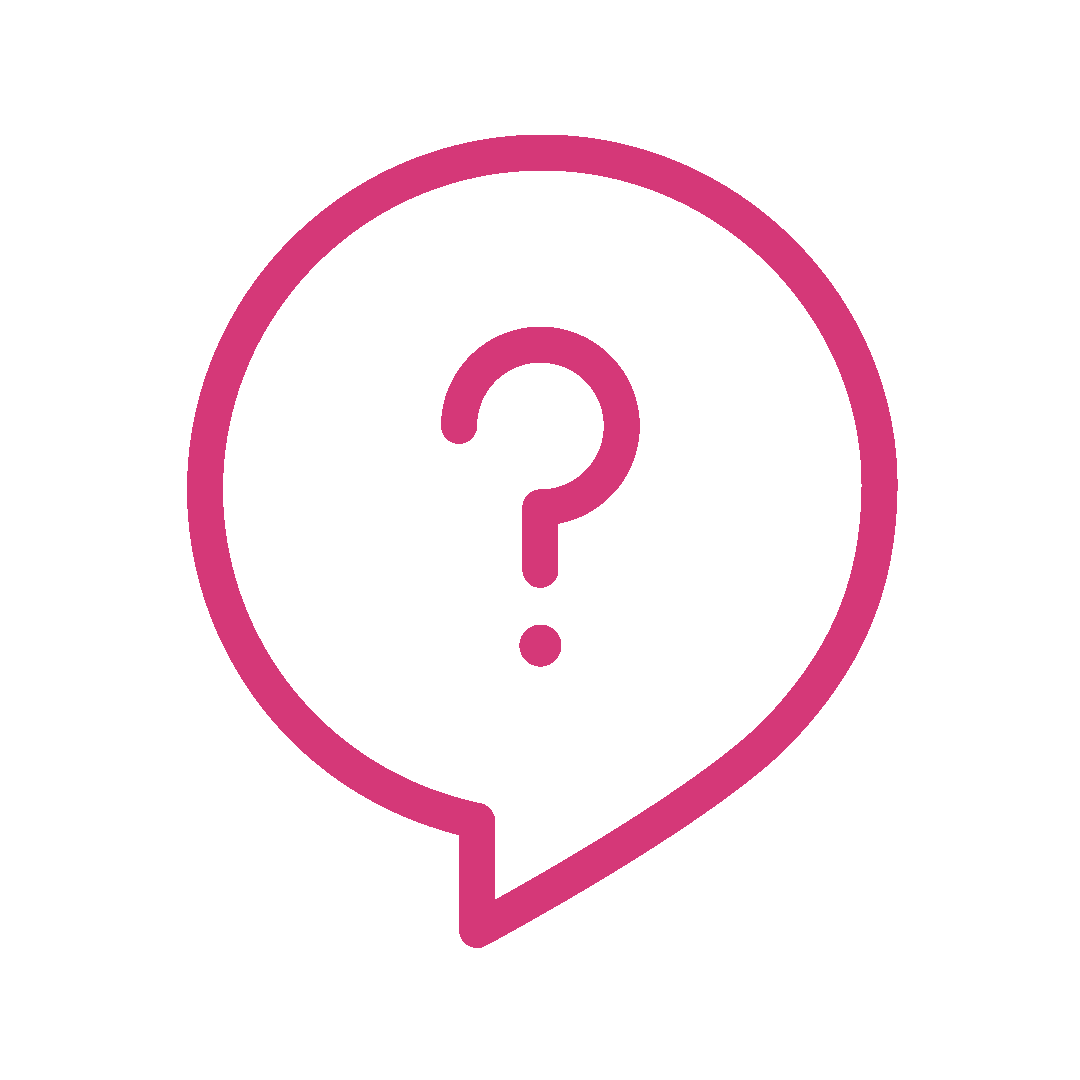 Vad är nytt?
Arkiveras
En gång per år ska samtliga kvitton och kvittenser från föregående år arkiveras på enheten. Kvitton och kvittenser ska sparas i 10 år.

Tillägg
Tillagt under rubriken ”du som medarbetare får inte”: 
- Hantera hyresgästens/gästen bank-id (eller motsvarande)  
- Ta emot/skicka pengar via Swish för hyresgästen/gästen
Stödjande dokument – samma som tidigare
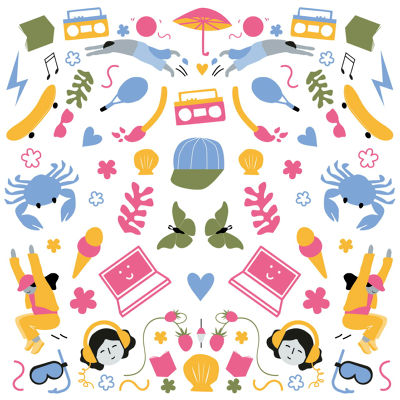 Överenskommelse - privata medel 
Kvittens och inbetalning 
Kassablad privata medel 
Kvittoblad 
Egenkontroll
Kontakt
Maja Klein, Gunilla Hallgren Essung
Kvalitetsutvecklare VoB
Äldre samt vård- och omsorgsförvaltningen